Elections 2012: What is at stake?
New Jersey State Convention
April 20-21, 2012
What “they” have done and are doing….
2
Attacks on Collective Bargaining
Pension and Benefits
Vouchers
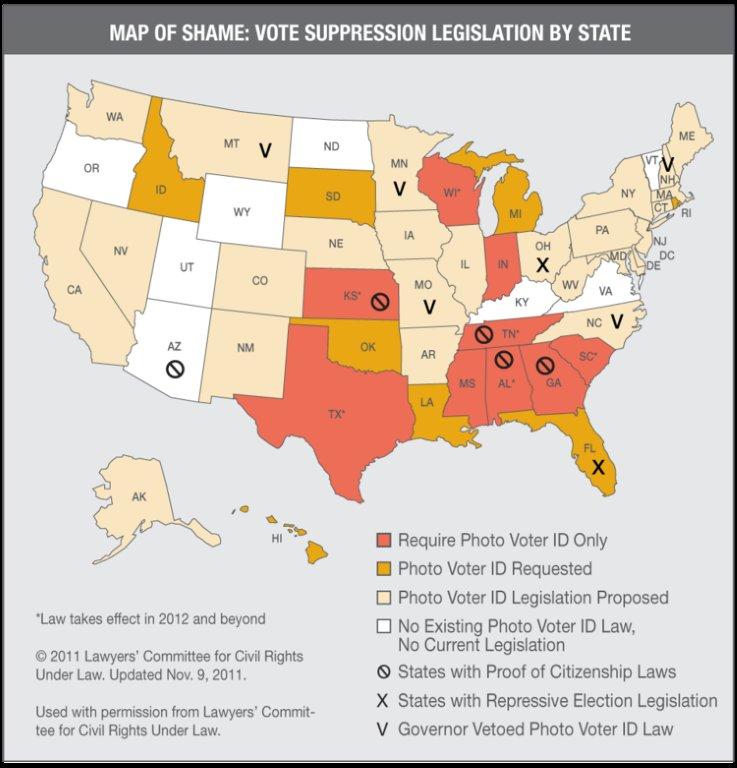 $100M STATE BATTLES
“Two conservative groups founded last year with the help of Republicans Karl Rove and Ed Gillespie have set a goal of raising $120 million in the effort to defeat President Barack Obama, win a GOP majority in the Senate and protect the party's grip on the House in the 2012 election.”
   --WSJ, Mar 1, 2011
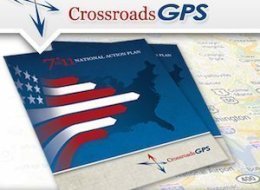 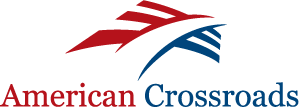 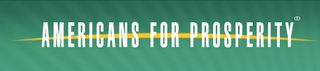 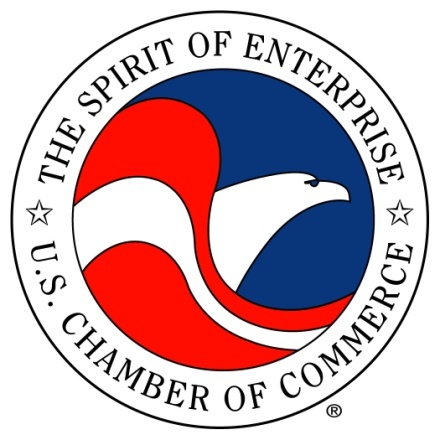 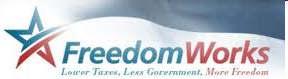 7
Congressional Job Approval
8
2012 U.S. Senate Races
Current Senate Lineup: 53-47 
51 Democrats
47 Republicans
2 Independents (both caucus with Dems)
23 Democratic seats up for election                    (vs. 10 Republican seats)
7 Democratic seats are toss ups
3 Republican seats are toss ups
3 seats lean Democratic
9
Senate Races to Watch
Democratic Toss Up Seats
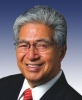 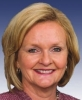 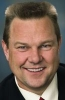 Daniel Akaka, HI 
(Open)
Claire McCaskill, MO
Jon Tester, MT
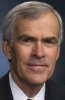 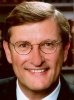 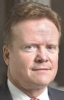 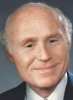 Jeff Bingaman, NM (Open)
Jim Webb, VA 
(Open)
Herb Kohl, WI 
(Open)
Kent Conrad, ND 
(Open)
10
Senate Races to Watch
Lean Democratic Seats
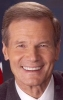 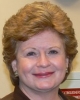 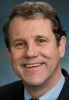 Bill Nelson, FL
Debbie Stabenow, MI
Sherrod Brown, OH
Republican Toss Up Seats
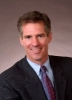 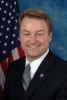 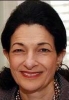 Olympia Snowe, ME
(Open)
Scott Brown, MA
vs. Elizabeth Warren
Dean Heller, NV
vs. Rep. Shelly Berkley
11
2012 Electoral Vote
270 Electoral Votes needed to win
Solid D (15 states, 186 EV)
	CA (55), CT (7), DE (3), HI (4), IL (20), ME (4), MD (10), MA (11), NJ (14), NY (29), OR (7), RI (4), VT (3), WA (12), 
	DC (3) 

Likely D (1 state, 5 EV)
	NM (5)

Lean D (2 states, 14 EV)
	MN (10), NH (4)
12
2012 Electoral Vote
270 Electoral Votes Needed to Win
Toss Up (10 States – 142 EV)
Dem Base 205
Need 65
CO (9)   	OH (18)

Fl (29)	PA (20)

IA (6)	VA (13)

MI (16)	WI (10

NV (6)	NC (15)
13
2012 Governors
RECALL GOVERNOR SCOTT WALKER:
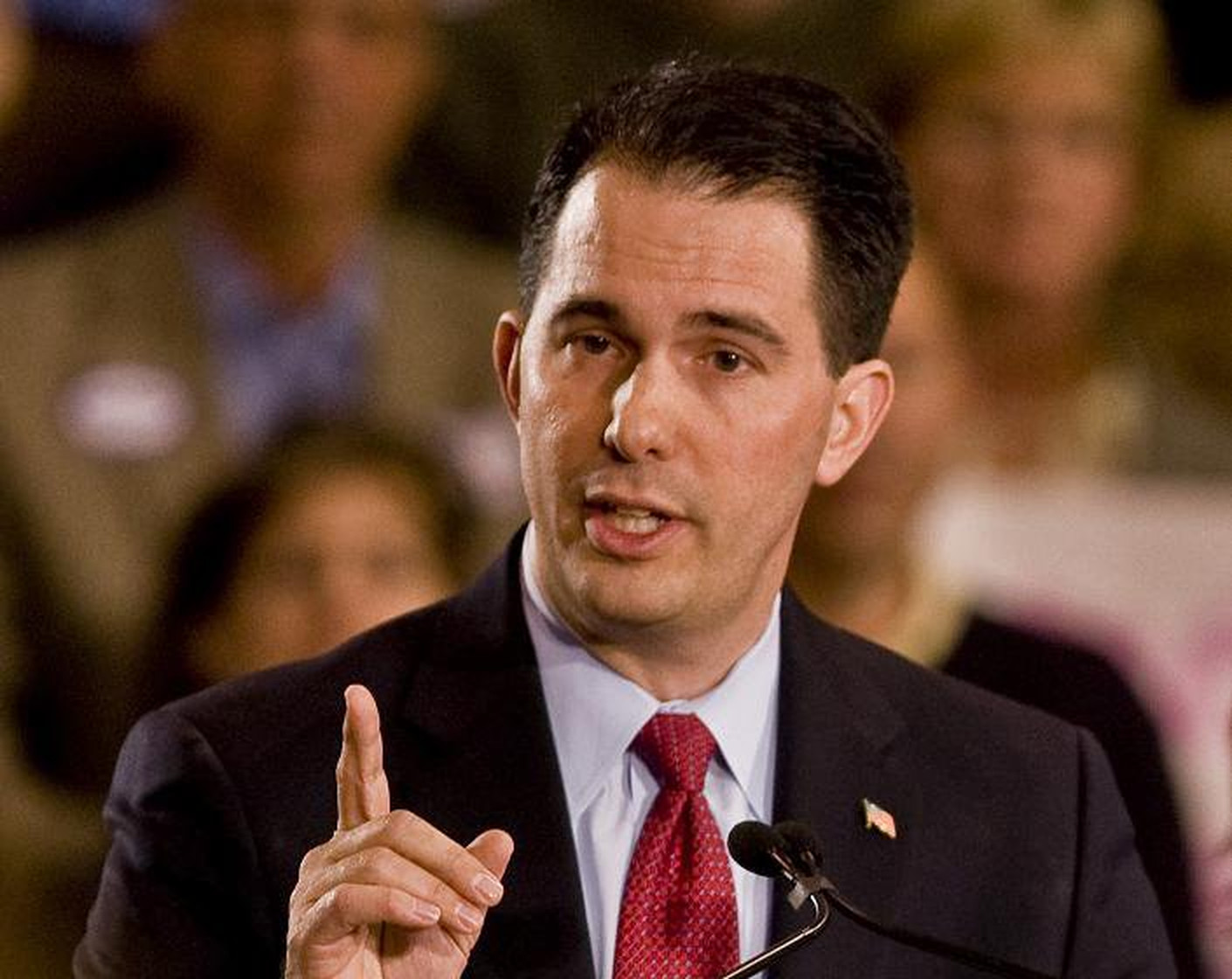 WI
14
AFL-CIO
2012 Governors
COMPETITIVE RACES
HOLD FOUR STATES WHERE GOVERNORS ARE KEEPING ANTI-WORKER LEGISLATION FROM BECOMING LAW:
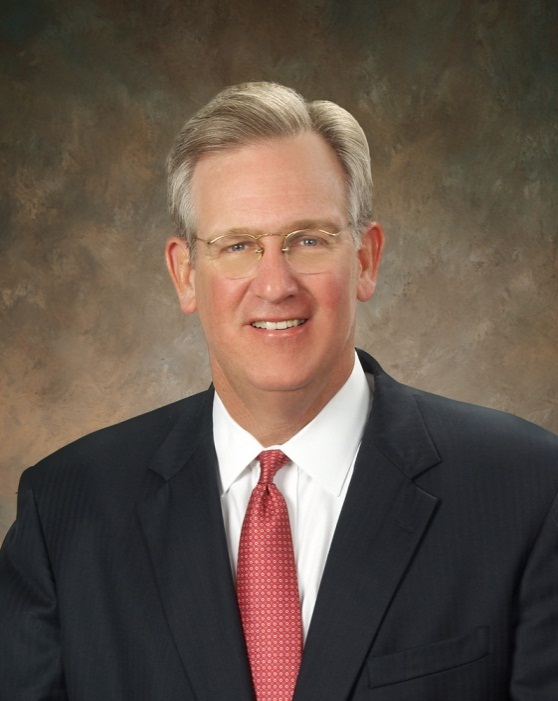 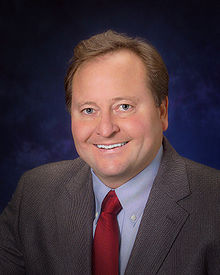 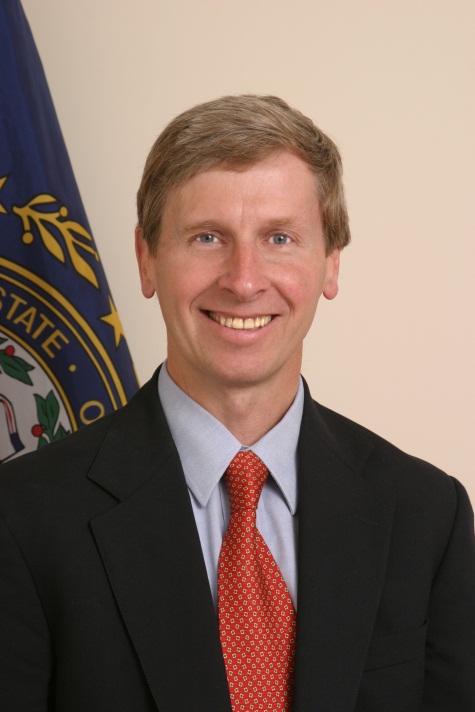 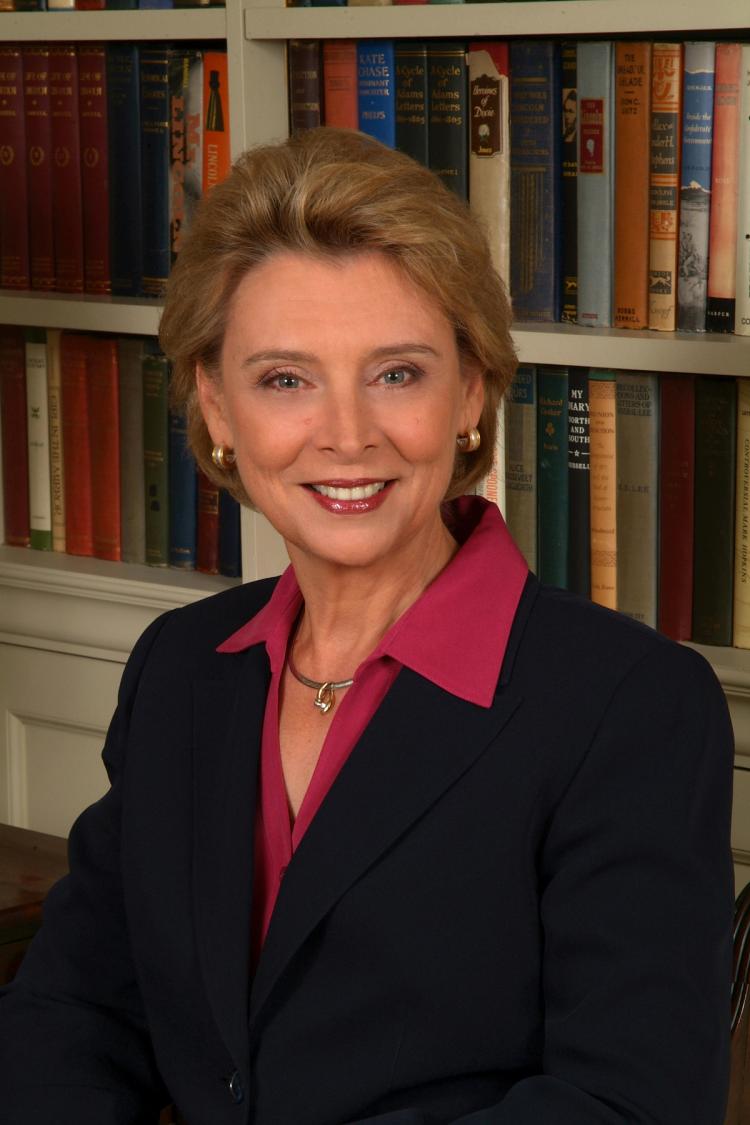 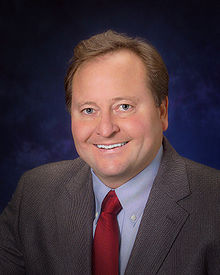 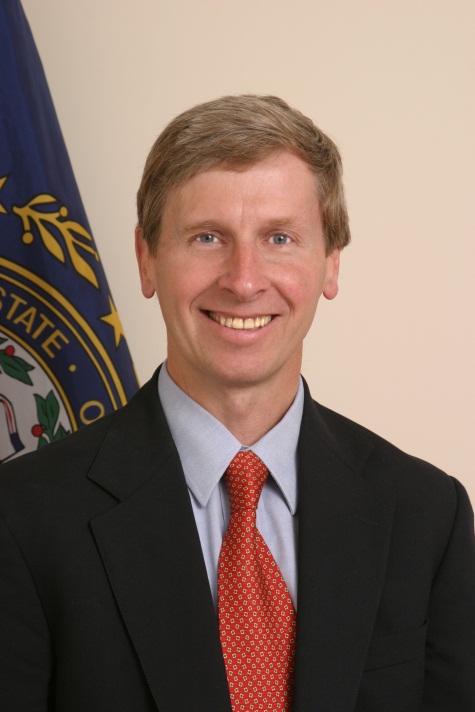 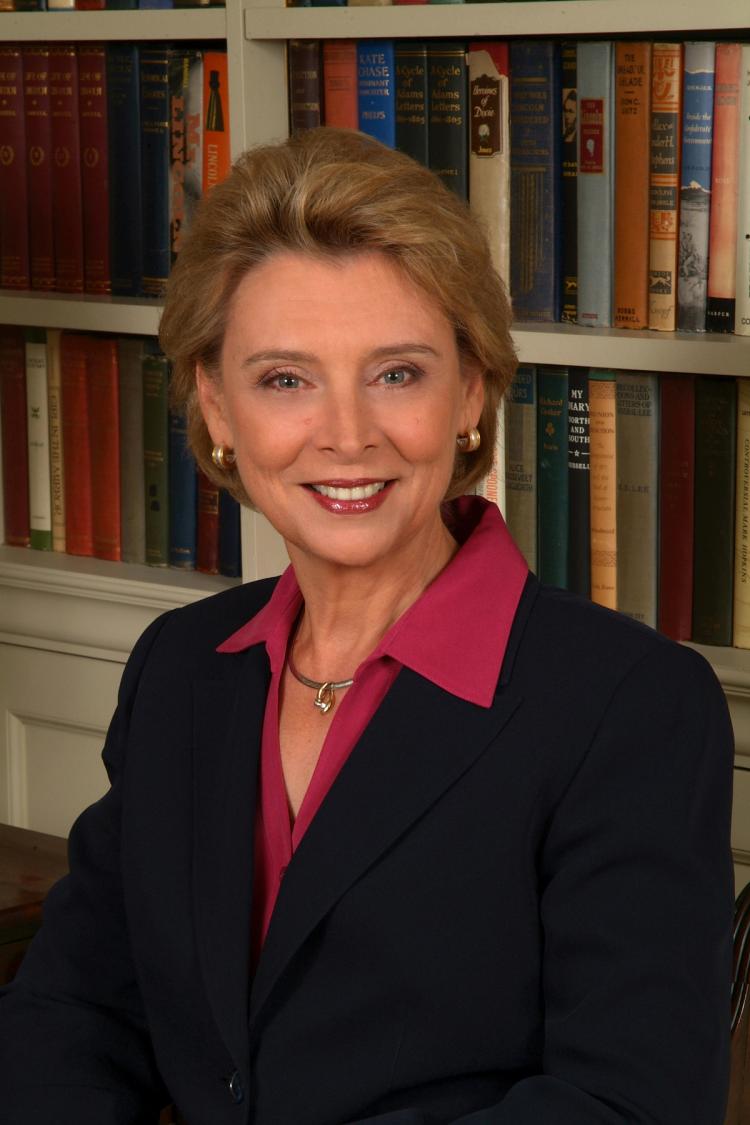 TERM-LIMITED
SEEKING RE-ELECTION
RETIRING
RETIRING
Jay Nixon (MO)
Brian Schweitzer
(MT)
Chris Gregoire
(WA)
John Lynch (NH)
15
AFL-CIO
2012 State Legislatures
PREVENT ANTI-WORKER LEGISLATION 
BY HOLDING STATE LEGISLATURES:
16
AFL-CIO
STOP ANTI-WORKER LEGISLATION 
BY TAKING BACK STATE LEGISLATURES:
17
AFL-CIO
Labor Ballot Measures
18
What the Republican Presidential Candidates Are Saying
19
Mitt Romney
“I have taken on union bosses before; I’m happy to take them on again.”  Feb 2012

“If we want jobs, we have to be right to work.”  Feb 2012

“Right to work makes sense for New Hampshire and for the nation.”  Jan 2012
20
Rick Santorum
“…but the idea that the federal government should be running schools, frankly much less that the state  government should be running schools is anachronistic.” Feb 2012

“I do not believe that state, federal or local workers should be involved in unions.”  Sept 2011
21
Newt Gingrich
“We bought the mistake of thinking that the teacher’s unions actually care about kids when clearly they only care about protecting bad teachers.”  Feb 2012
22
Ron Paul
“Once government union bosses gain “bargaining power” over government workers, the idea of providing taxpayers with the best service at the lowest cost goes out the window.”   Sept 2011

“The near monopoly control over the indoctrination of young people in our public school systems is counterbalanced by homeschooling, private schooling and education readily available on the Internet.”   Apr 2011
23
What President Obama Is Saying
24
President Obama
It was the labor movement that helped secure so much of what we take for granted today. The 40-hour work week, the minimum wage, family leave, health insurance, Social Security, Medicare, retirement plans. The cornerstones of the middle-class security all bear the union label.  (9/06/10)
It was because I believed in you.  I placed my bet on the American worker.  And I’ll make that bet any day of the week. (UAW Speech, 3/12)
25
President Obama
“Some of what I've heard coming out of Wisconsin, where you're just making it harder for public employees to collectively bargain generally seems like more of an assault on unions,” 2/17/11

"Let's certainly not blame public employees for a financial crisis that they had nothing to do with.  And let's not use this as an excuse to erode their bargaining rights. So whether it's Wisconsin, the state of Ohio, I strongly disapprove." 3/27/11
26
AFT Obama Endorsement
President Randi Weingarten on Obama Endorsement
“This election is a choice, not a referendum.  It’s a choice between very different economic visions for our country and, and at stake is the simply yet powerful notion that everyone deserves a fair chance to achieve the American dream.”  Feb 2012
28
President Randi Weingarten on Obama Endorsement
“Although we have not always agreed with President Obama’s specific education policies, we share a common core belief that the health of our economy and the quality of our public education system always have been and always will be intertwined.”
29
AFT Endorsement Process
Surveyed AFT membership
Talked directly with AFT members and leaders soliciting their opinions
Reviewed candidate records and positions on our issues
Created Elections Matter section on AFT Website with candidate information and issues
30
AFT Obama Endorsement
Included information on candidates and issues in all AFT publications
Ongoing dialogue with state/local leaders and members on challenges facing our members and the country
 Used the AFT E-activist network to solicit membership input on issues
Budget super committee
American Jobs Act
Positions of the Republican presidential candidates
31
Political Landscape in New Jersey 2012 and Beyond…
32
New Jersey 2012 Presidential
33
Presidential Results in 
New Jersey  2008, 2004, 2000
34
New Jersey US Senate Race 2012
Senator Robert Menendez (D)
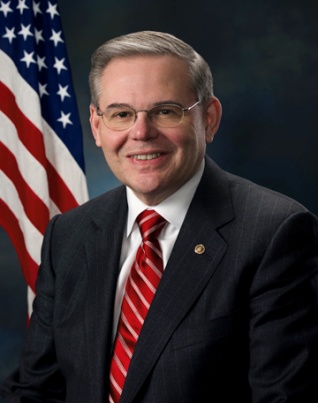 Vs.
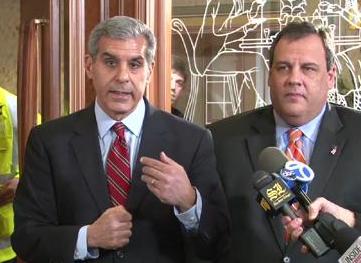 State Senator Joe Kyrillos (R)
35
New Jersey US Senate Polling
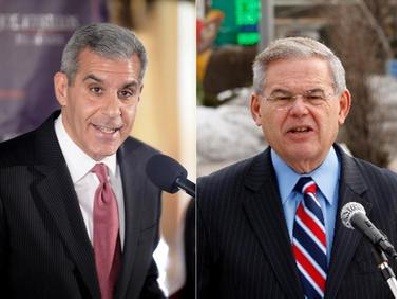 36
US Senate Results in New Jersey  2008, 2006, 2002, 2000
2008
2006
2002
2000
37
Congressional Races
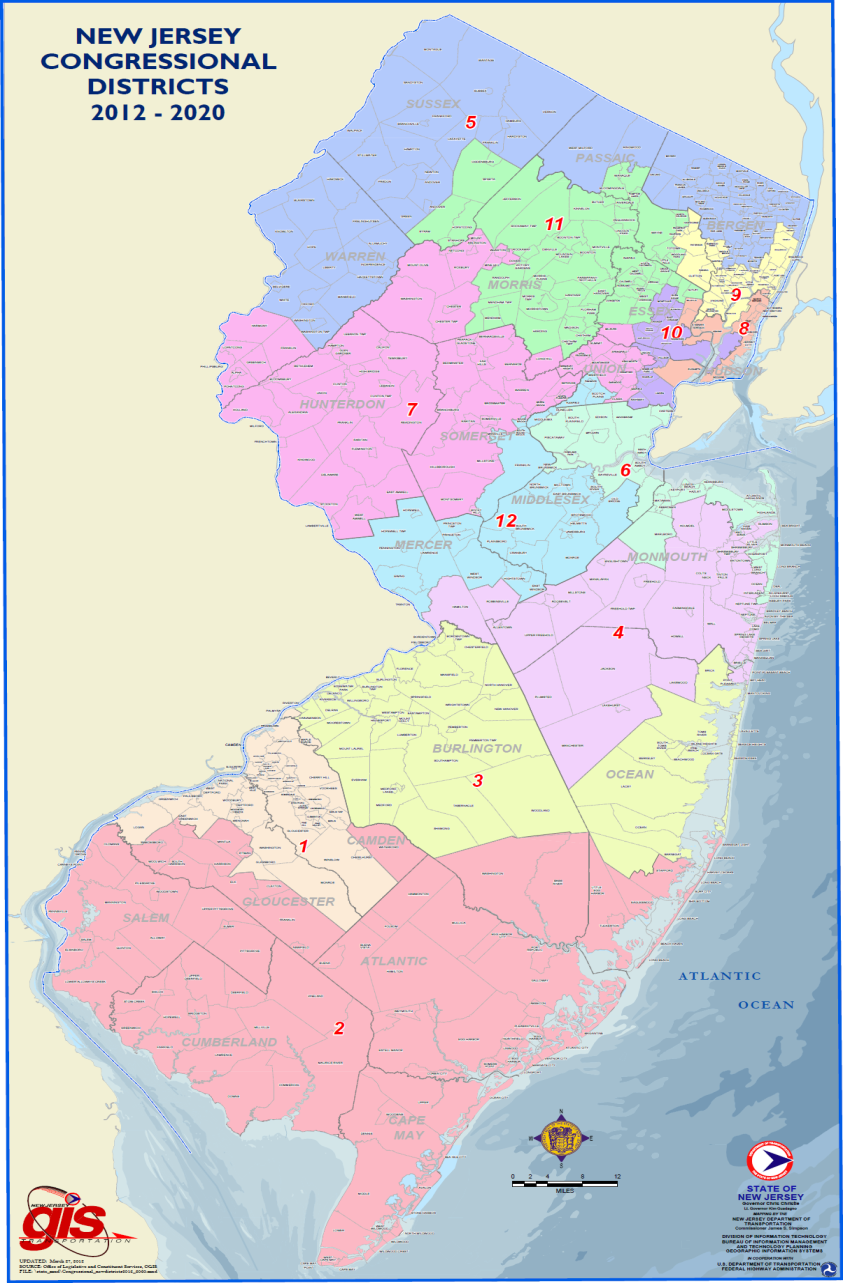 38
Congressional Races
Congressional RacesCont…
Congressional Race
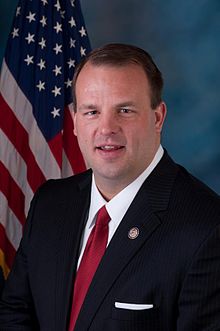 Rep. Jon Runyan (R)
vs. 
*Shelly Adler (D)
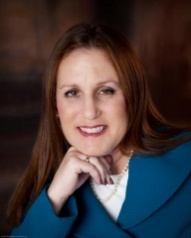 Can you imagine this…
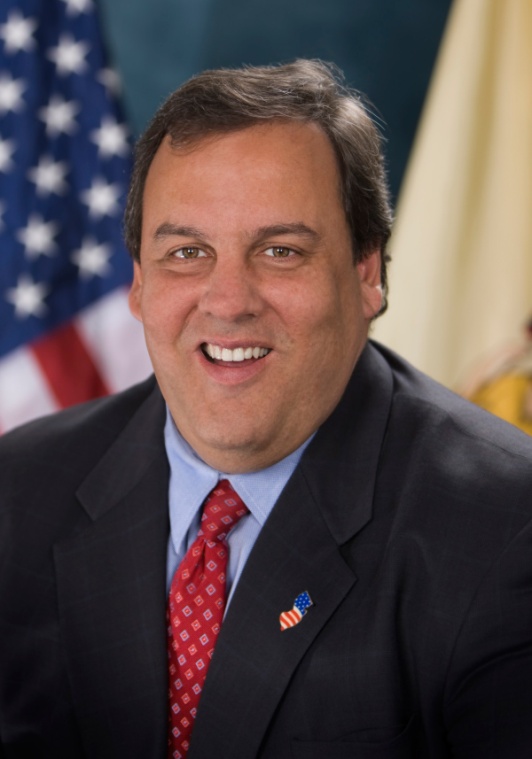 2013-2017
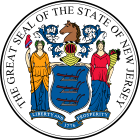 Chris Christie
Governor of New Jersey
42
Governors Race 2009
AFT by the Numbers...
Governors Race 2009
Chris Christie won by only 86,714 votes
33.5% AFT Members did NOT Vote
52.6% AFT Household Members did NOT Vote
*There are over 500,000 Public employee union members in the State of New Jersey